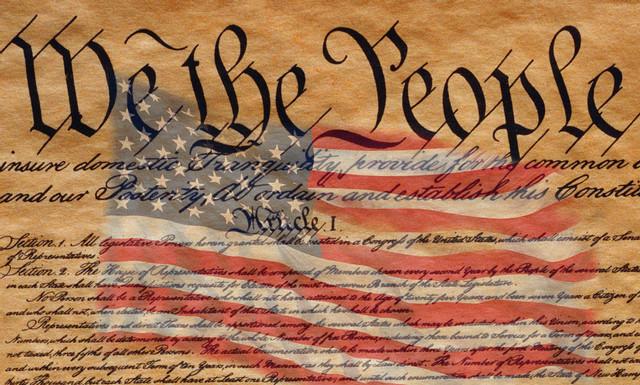 The Constitution and Federalism
Mr. Kilbourn
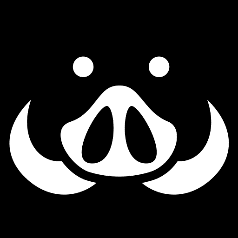 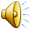 In the beginning
The Preamble
Explains why the Constitution was written
Lays out the beliefs what gov’t would do
Articles 
7 Main divisions of the Constitution
Creates the branches of gov’t
Lists the powers of each branch
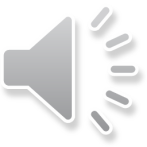 Article i
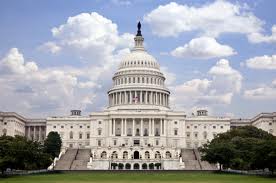 Creates the Congress
House  Representatives
Senate 
Procedure for making a law
Spells out the powers 
What powers they don’t have
Article ii
Creates the executive branch
Power shall be vested in the President
Qualifications
Elections of the office
Powers
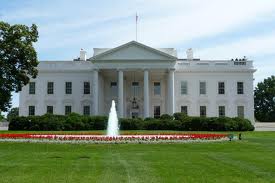 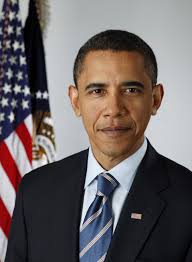 Article iii
Creates the Supreme Court
Congress to create lower courts as needed
States the jurisdiction of the Court
Authority to hear a case
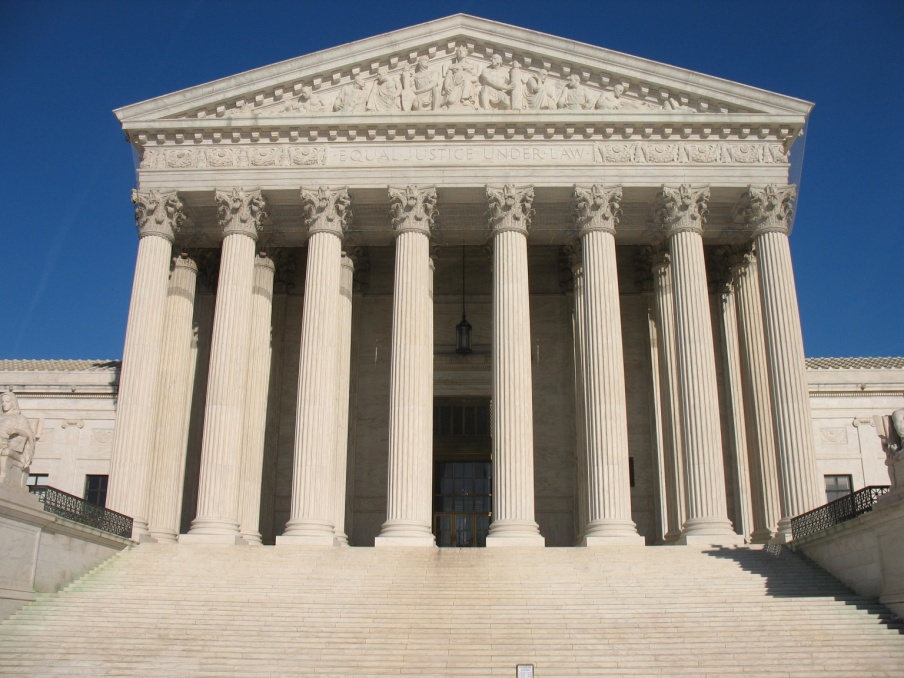 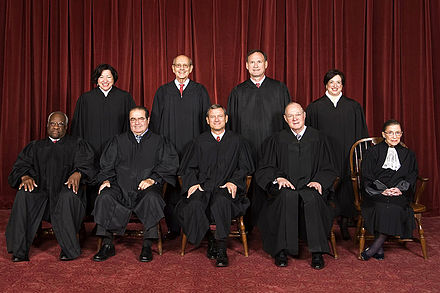 Articles iv & v
IV describes the relations of the states to each other and to the Federal Gov’t
States recognize the legality of acts in other states
Admitting new states
V describes the amending of the Constitution
Article vi, Vii
The Supremacy Clause
Laws passed  by Congress, under the Constitution, are superior to laws passed by the State
VII Constitution is in effect after 9 states ratify
6 Principles of the constitution
Popular Sovereignty
Consent of the governed
The people hold the ultimate power
Separation of Powers 
Each Branch has its own powers and responsibilities 
Checks and Balances
Each branch can check the powers of the others
6 Principles of the constitution
Federalism
Powers are divided or shared between the National and State gov’t
Exclusive powers
Concurrent power
Power can be either enumerated, denied, or delegated
Judicial Review
SCOTUS can declare a law unconstitutional
Comes from Marbury v. Madison 
Limited Government
Can only use those powers given
Comparing systems of government
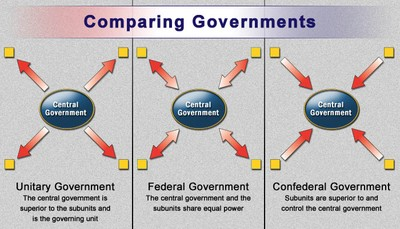 Powers
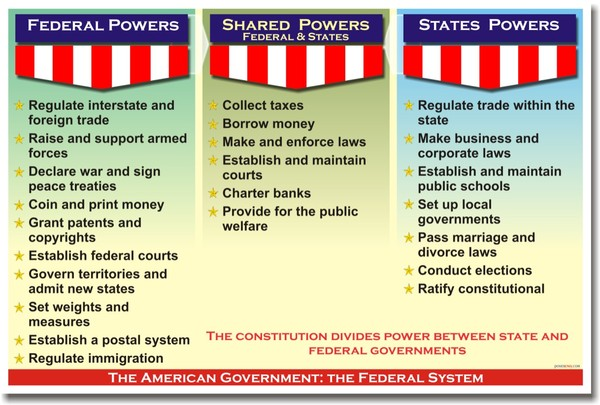